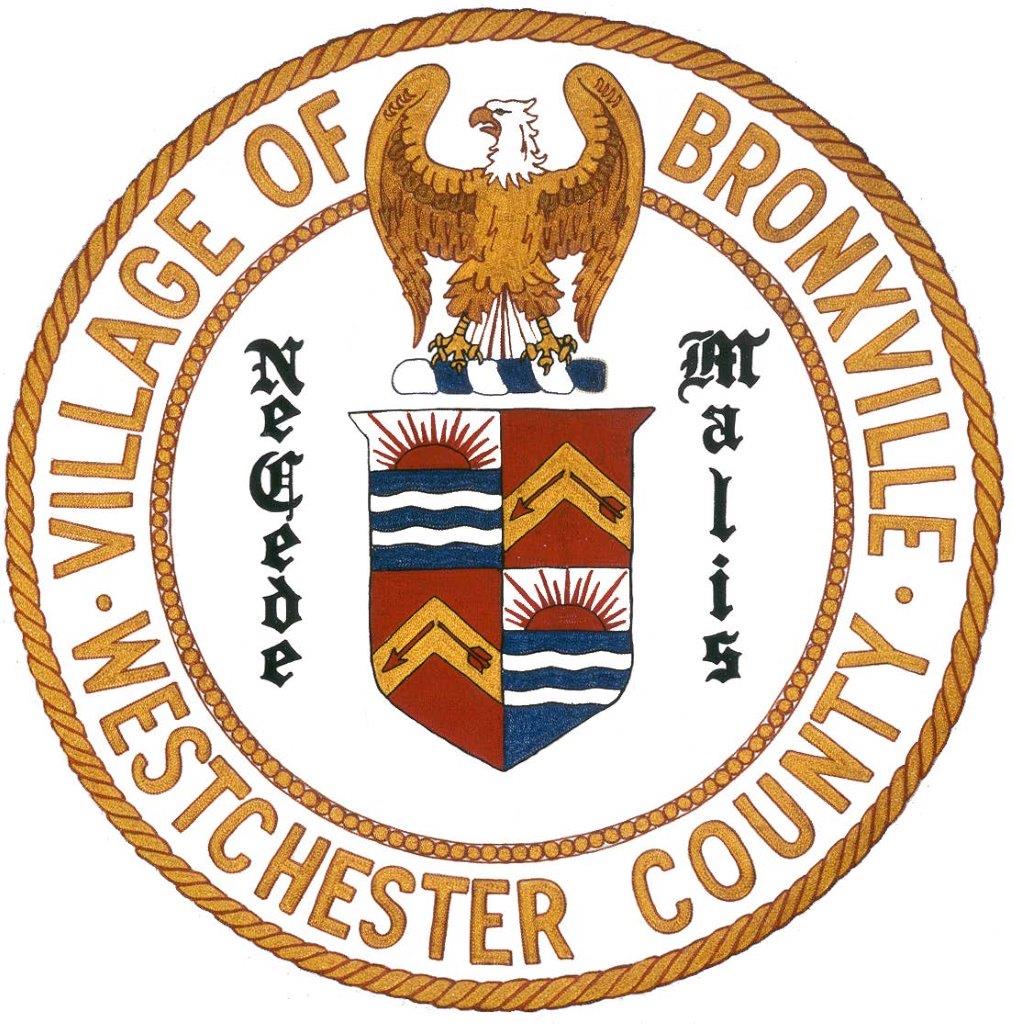 LL#4 - 2021 Village of Bronxville Building Department
Paul Taft. Building Inspector
ptaft@vobny.com
https://www.villageofbronxville.com/building
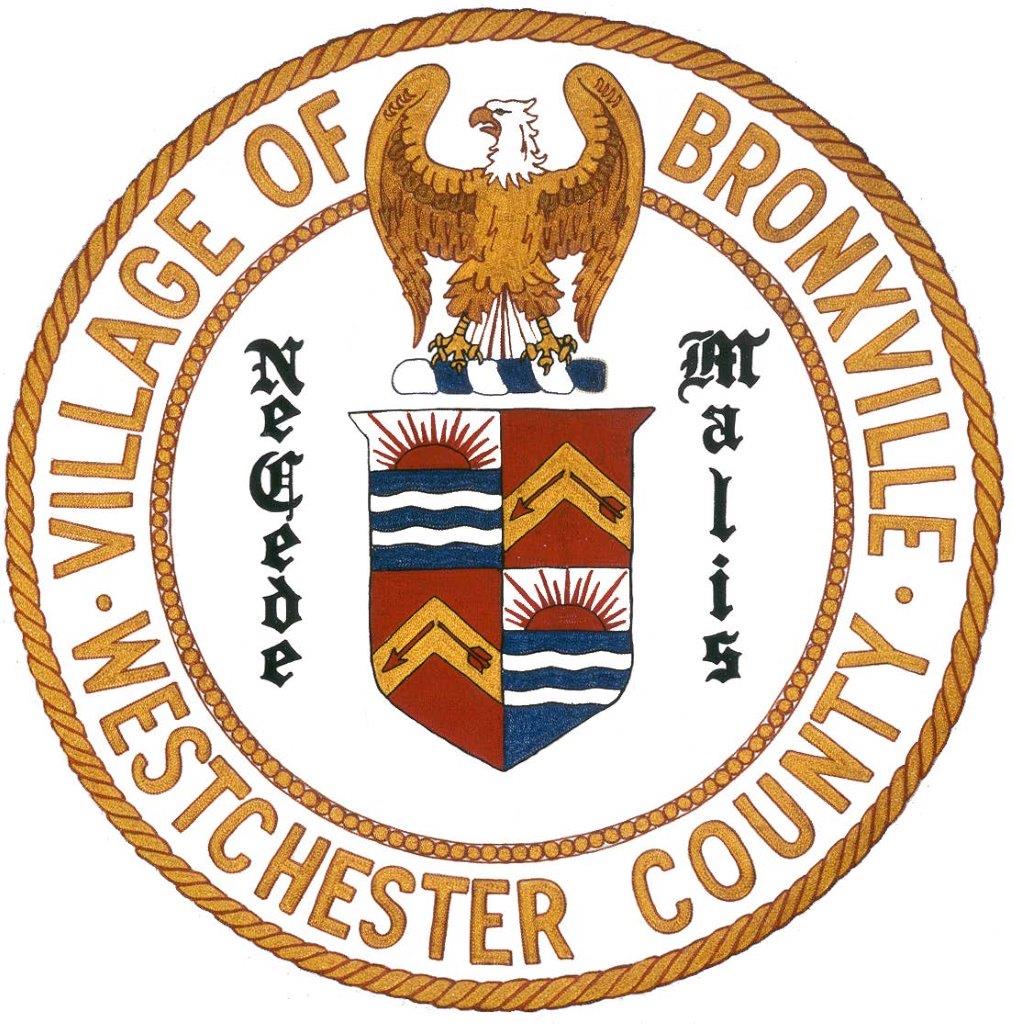 Village of Bronxville Municipal Code-  Significant Changes Explained
Effective January 11, 2021
Local Law #1-2021 Site Plan Approval requirements for One Family Dwellings
Local Law #2 2021 Update definitions; Adjustment to Bulk Requirements
Local Law #4 – 2021 Notice Requirements
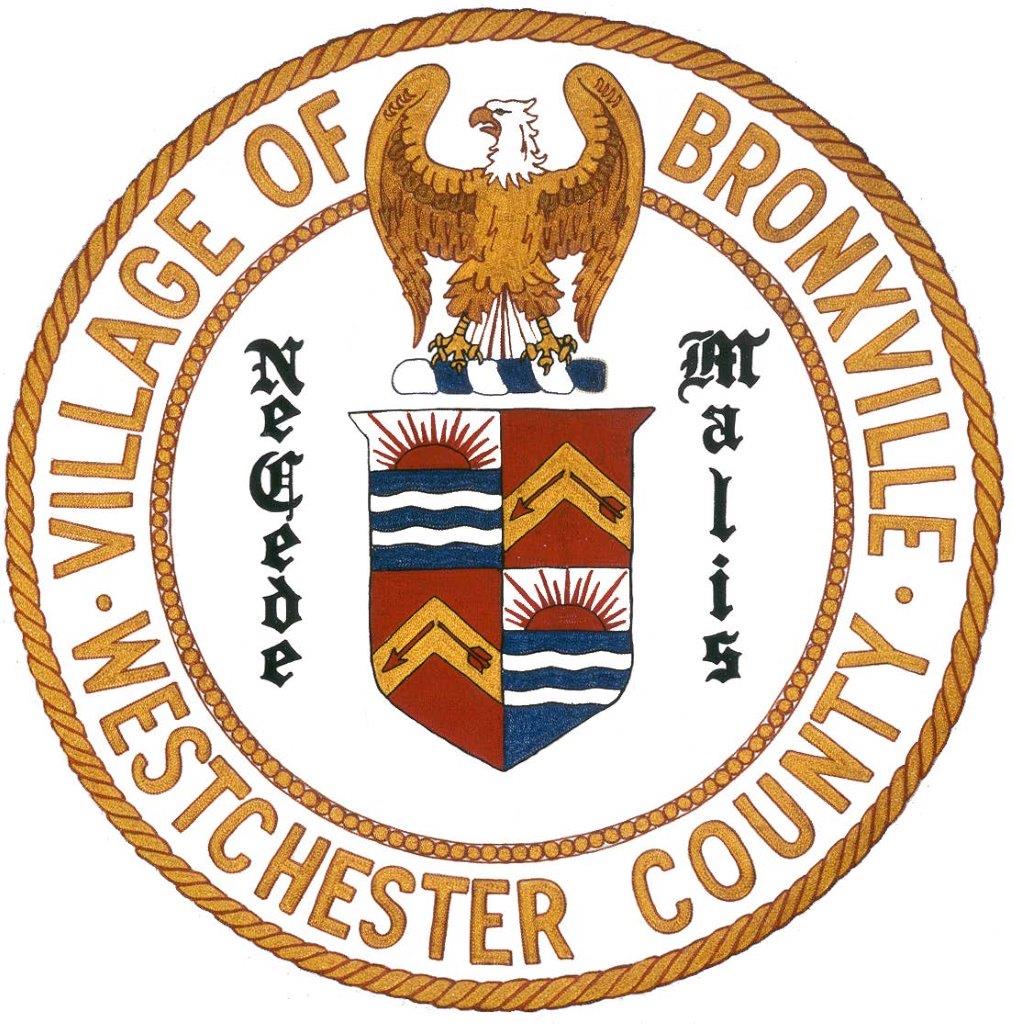 Why have the Village of Bronxville Municipal Codes been updated?
Comprehensive Plan – Survey
In response to the survey, specifically questions 1, 4, 15, 36  & 37 the code has been revised.
Updating Definitions were completed to provide a more clear understanding of requirements
Provide neighbors with notice of building permit applications submitted to avoid the surprise contractor showing up as first notice of a construction project including exterior work
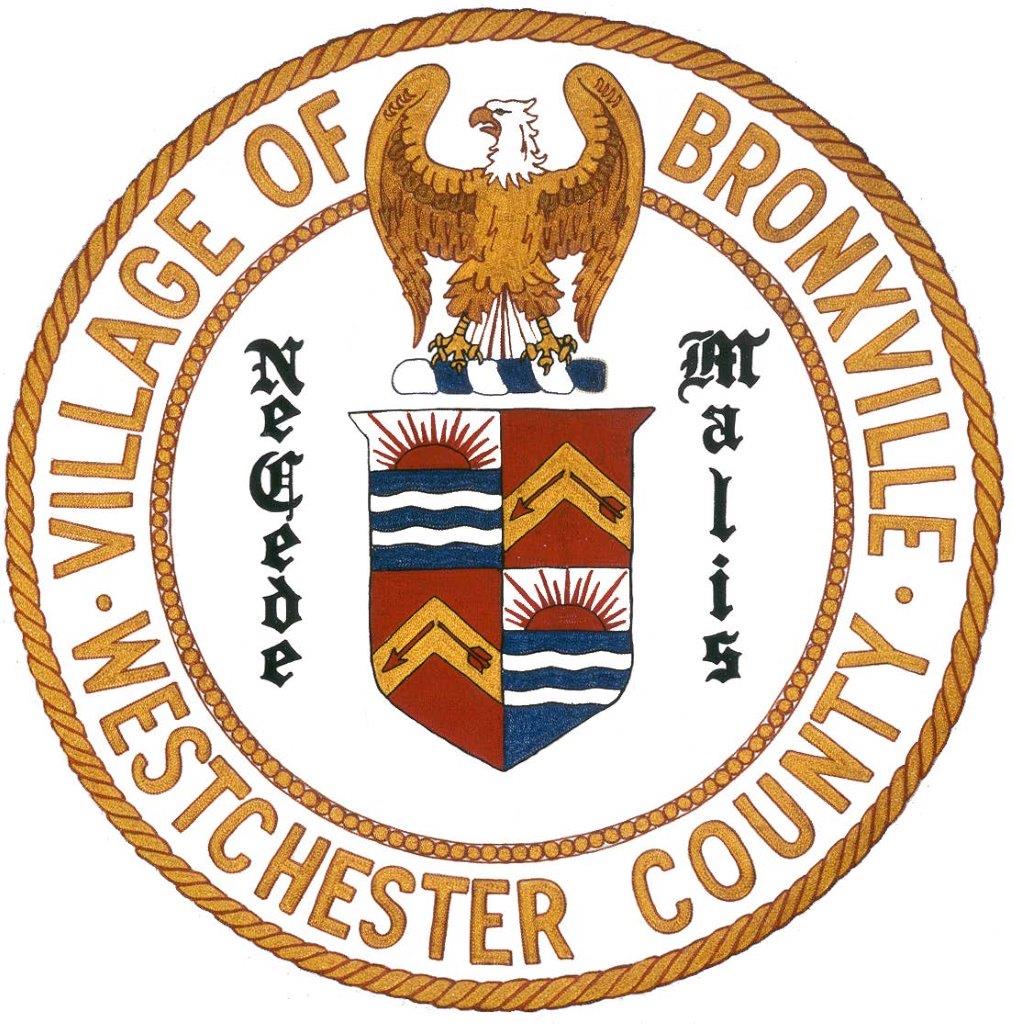 LL#4 – 2021 AMEND CHAPTER 310, ZONING, AND CHAPTER 112,
BUILDING CONSTRUCTION
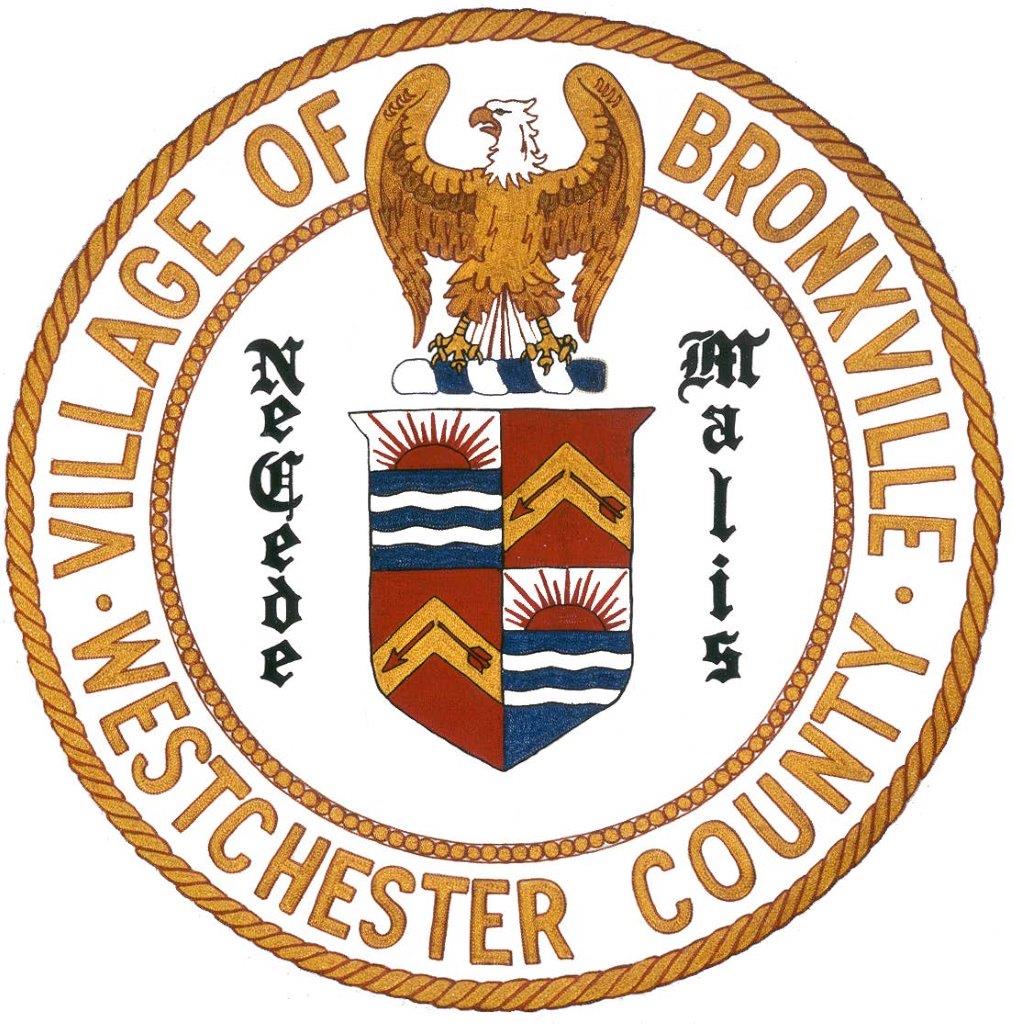 Section 310-44.F(5) of Chapter 310- Revised
(5) Decisions to be furnished to applicant and others. A copy of each decisions shall be
mailed by the Planning Board without charge within 30 days after the date of decision to
the applicant or, if represented, to his or her attorney and to all others upon request for a
reasonable fee. In addition, the Planning Board, as a condition of a grant of any
application (in whole or in part) (particularly where the grant is conditioned on the
fulfillment of conditions such as the maintenance of landscaping into the future), may
require that the applicant mail a copy of the decision to those persons within the vicinity
of the property who were required to receive notice of the hearing on the application at
issue, and to file proof of such mailing with the Building Department.
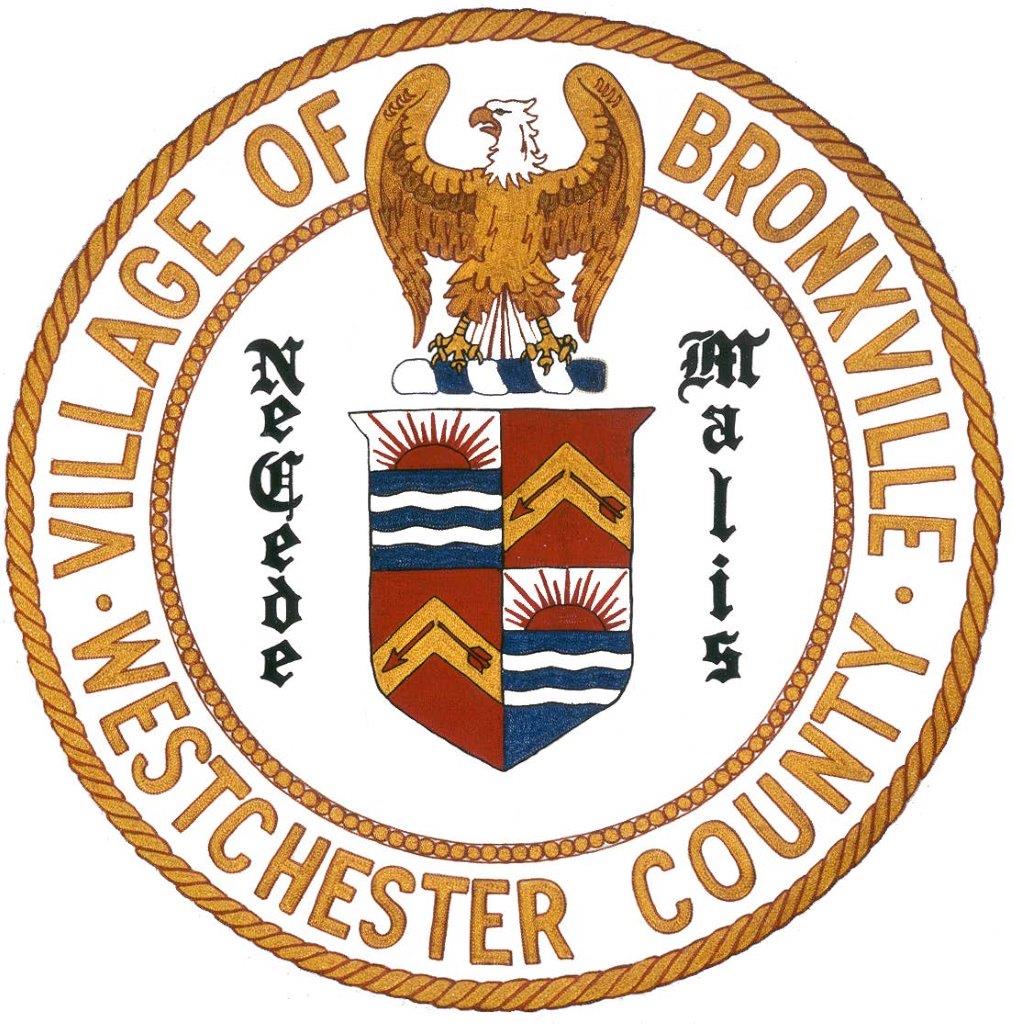 Section 310-52.H of Chapter 310 - Revised
H. Every decision of the ZBA shall be filed in the office of the Village Clerk within five
business days after the day such decision is rendered and a copy thereof mailed to the
applicant. In addition, as a condition of the grant of any application (in whole or in part)
(particularly where the grant is conditioned on the fulfillment of conditions such as the
maintenance of landscaping into the future), the ZBA may require that the applicant mail a copy of its decision to some or all persons within the vicinity of the property who were required to receive notice of the hearing on the application at issue, and to file proof of such mailing with the Building Department.
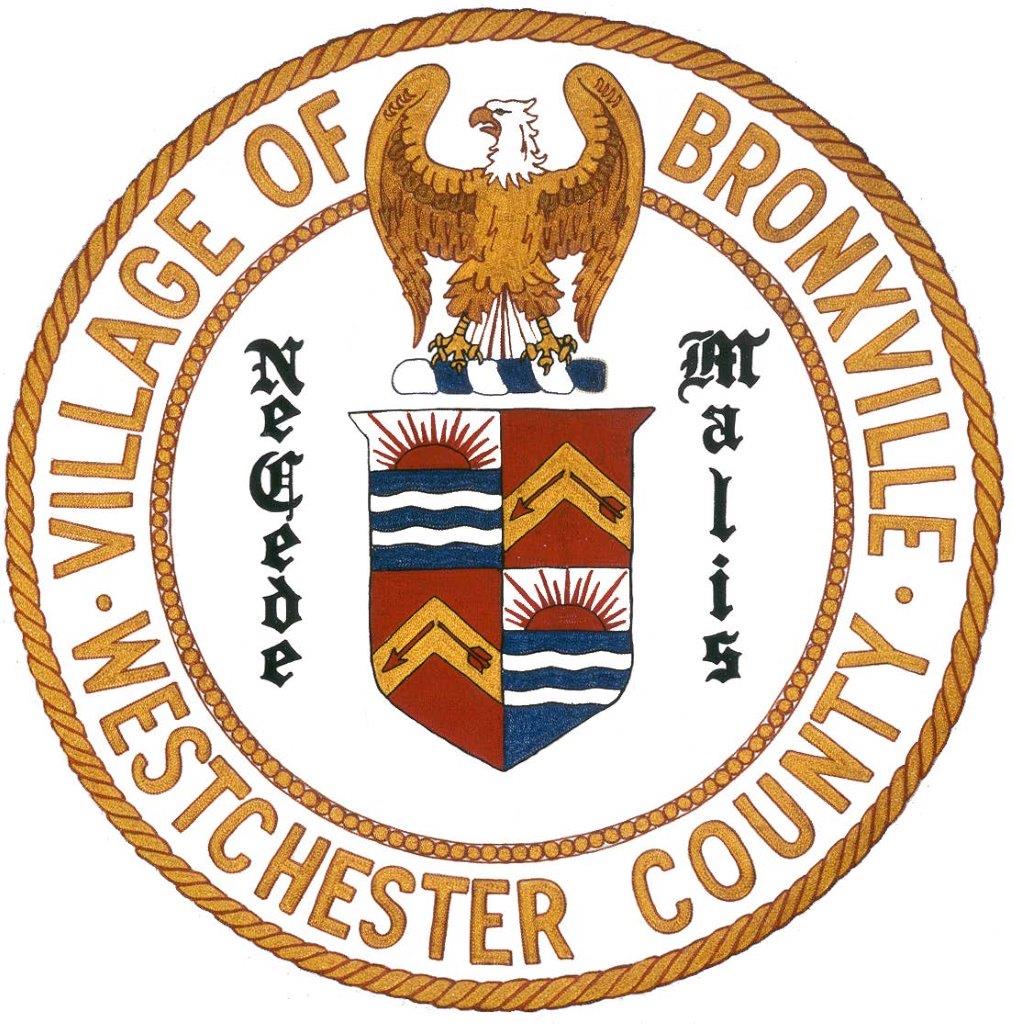 Section 112-9 of Chapter 112 – New Section
F. Summary Project Statement
(1) At the same time that an applicant submits an application for a building permit or otherwise submits proposed plans for construction or demolition (but excluding permits or plans that relate solely to interior renovations and that do not involve any change to the use of the property, the exterior dimensions of a building or any accessory structure, or to any driveway or parking area), the applicant shall prepare a summary project statement, which:
identifies the property at issue by street address;
(b) identifies by name, address, telephone number and email, the applicant or a representative of the applicant;
(c) briefly summarizes the nature (e.g. proposed home addition, proposed demolition, proposed driveway alteration, etc.) and rationale of the submission; and
(d) states that the publicly filed copies of plans and relevant supporting materials are available for inspection by prior appointment at the Building Department.
(2) The Superintendent of Buildings shall send copies of such summary project statements to the Chair and Vice Chair of the Planning Board and the Zoning Board of Appeals (ZBA).
Section 112-9 of Chapter 112 – New Section
(3) The applicant shall be required to provide a copy of the summary project statement to any property owner within 100 feet of the subject property by certified mail or registered mail within ten (10) days of submitting said building permit application or proposed plans for construction or demolition. Should the Chair or Vice Chair of the Planning Board, or the Chair or Vice Chair of the ZBA, deem an area beyond 100 feet of the subject property to be affected by the application, he or she may require that the applicant send a copy of the summary project statement to the property owners within not more than 200 feet of said property by certified mail or registered mail. The Chair of either the Planning Board or the ZBA may also authorize the required notice to neighboring property owners to be provided by the applicant via less expensive means (such as regular mail, electronic mail, and/or hand delivery), as long as the applicant files a signed certificate with the Building Department attesting to such notice having been duly
issued, in a form approved by the Building Department.
(4) An applicant's failure to comply with the provisions of this section shall constitute grounds for denying any requested permit or variance, or for delaying the commencement of any time period otherwise established under this Chapter for any Village official or Board to take any action or undertake any review.
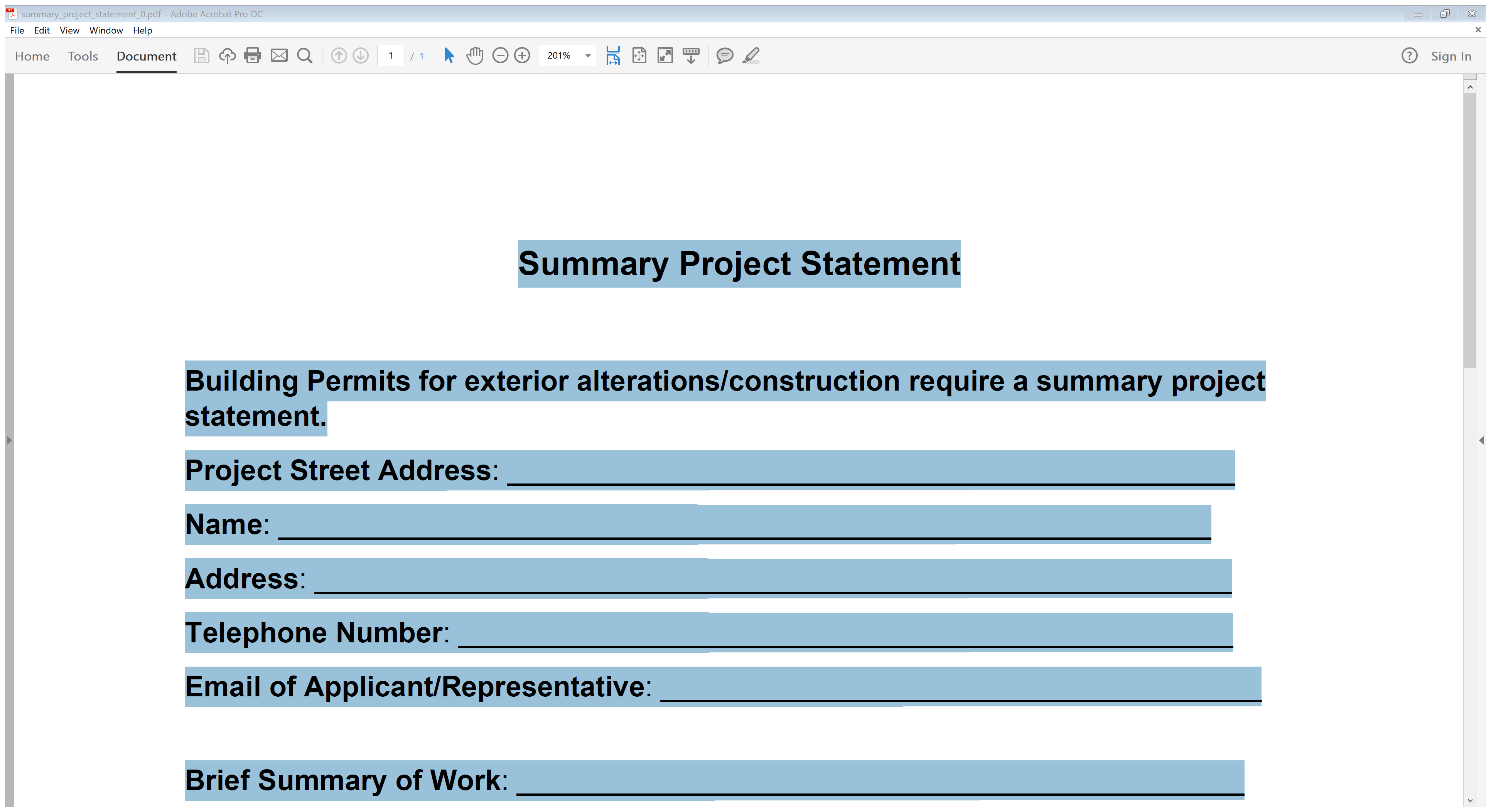 Summary Project Statement 
Building Permits for exterior alterations/construction require a summary project statement. 
Project Street Address: ______________________________________________ 
Name: ___________________________________________________________ 
Address: __________________________________________________________ 
Telephone Number: _________________________________________________ 
Email of Applicant/Representative: ______________________________________ 
Brief Summary of Work: ______________________________________________ 
__________________________________________________________________ 
__________________________________________________________________ 
__________________________________________________________________ 
__________________________________________________________________ 
___________________________________ ________________________ 
Signature of Applicant Date 
Attention: Publicly filed plans and relevant materials are available for inspection by prior appointment at the Building Department. 
Directions to obtaining a list of neighbors within 100’ radius of your property can be found on the Village of Bronxville’s Building Department Page. Please visit www.villageofbronxville.com/building. In the left-hand column please click on Summary Project Statement and follow directions. 
Please submit a copy of this form to the building department once completed. The applicant shall be required to provide a copy of the summary project statement to any property owner within 100 feet of the subject property by certified mail or registered mail within ten (10) days of submitting said building permit application or proposed plans for construction or demolition.
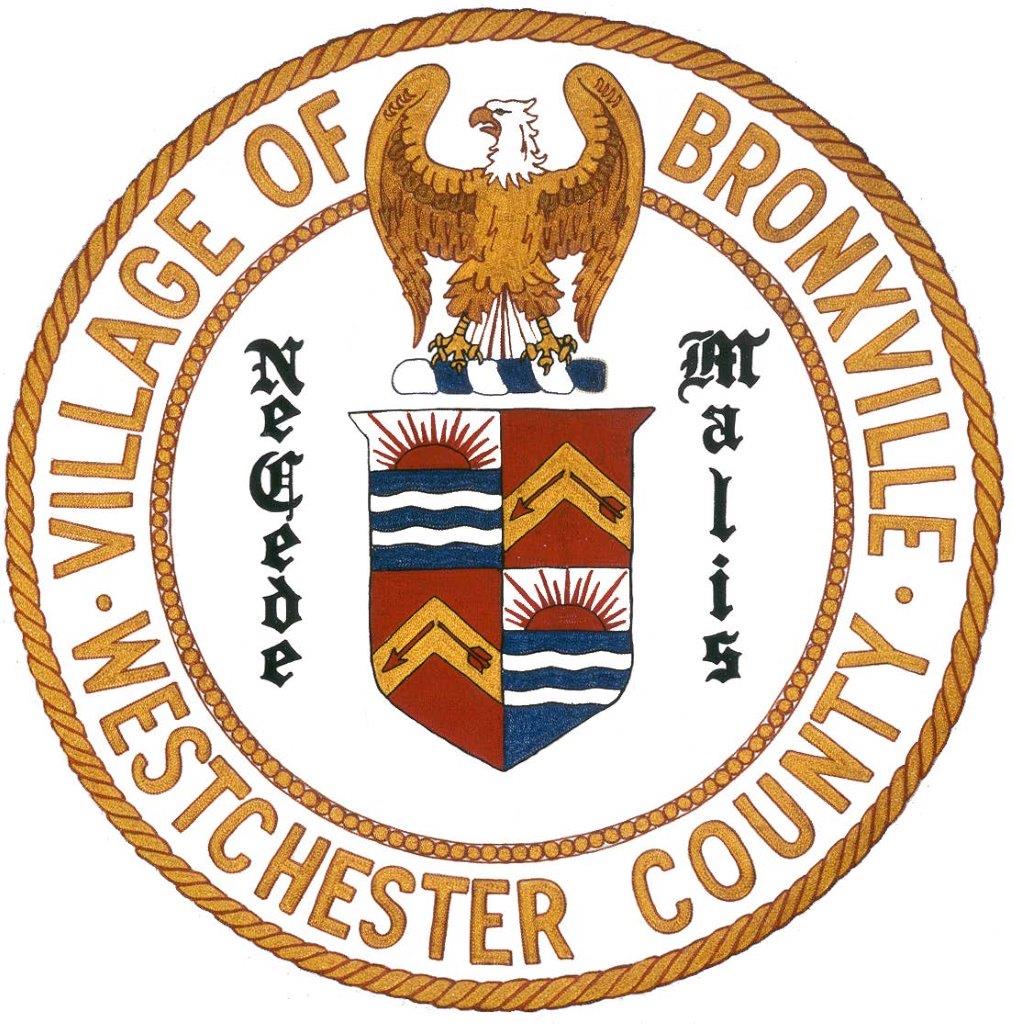 Village of Bronxville Municipal Code-  Significant Changes Explained Paul Taft, Village of Bronxville Building Inspector ptaft@vobny.com
914-337-7338 Office
https://www.villageofbronxville.com/building

https://ecode360.com/BR1468?needHash=true